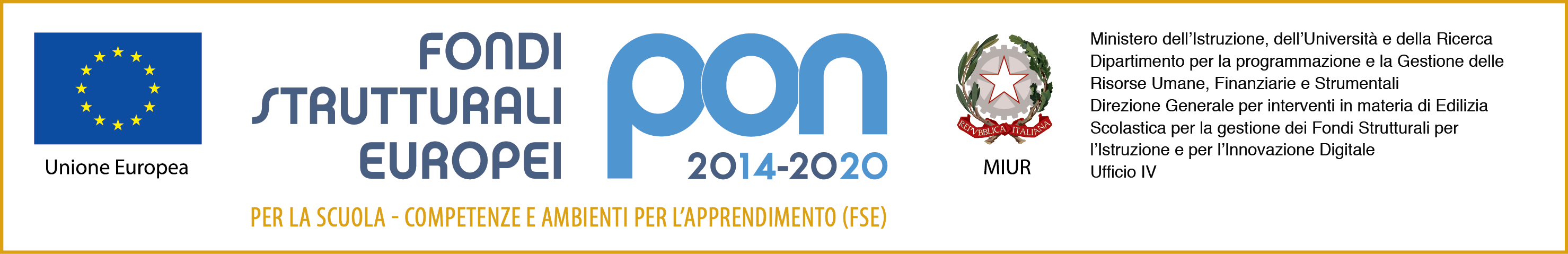 Laboratorio di Lingua inglese
 per gli allievi delle scuole primarie
Laboratorio di Matematica
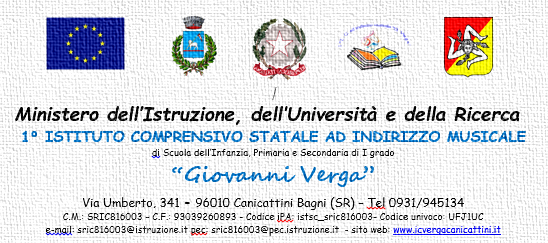 Matematica scuola media
Laboratori di Scienze
Potenziamento lingua inglese scuola primaria
Biodiversità e bellezza degli Iblei
Laboratori di Lingua Straniera
Scoprire le meraviglie del mio ambiente
Potenziamento inglese classi ponte
Laboratori di Lingua madre
Comunicare in lingua Inglese- scuola media
Italiano primaria
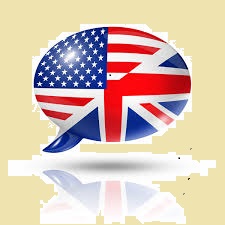 Italiano media: la figura femminile ieri e oggi
Programma Operativo Nazionale “Per la scuola, competenze e ambienti per l’apprendimento” 2014-2020. 
Asse I –Istruzione – Fondo Sociale Europeo (FSE) Obiettivo Specifico 10.2 
Azione 10.2.1 (Azioni specifiche per la scuola dell’infanzia (linguaggi e multimedialità – espressione creativa espressività corporea)
Avviso AOODGEFID 1953 del 21/02/2017 – Competenze di base - Autorizzazione AOODGEFID/206 del 10/01/2018
Con l’Europa investiamo nel vostro futuro